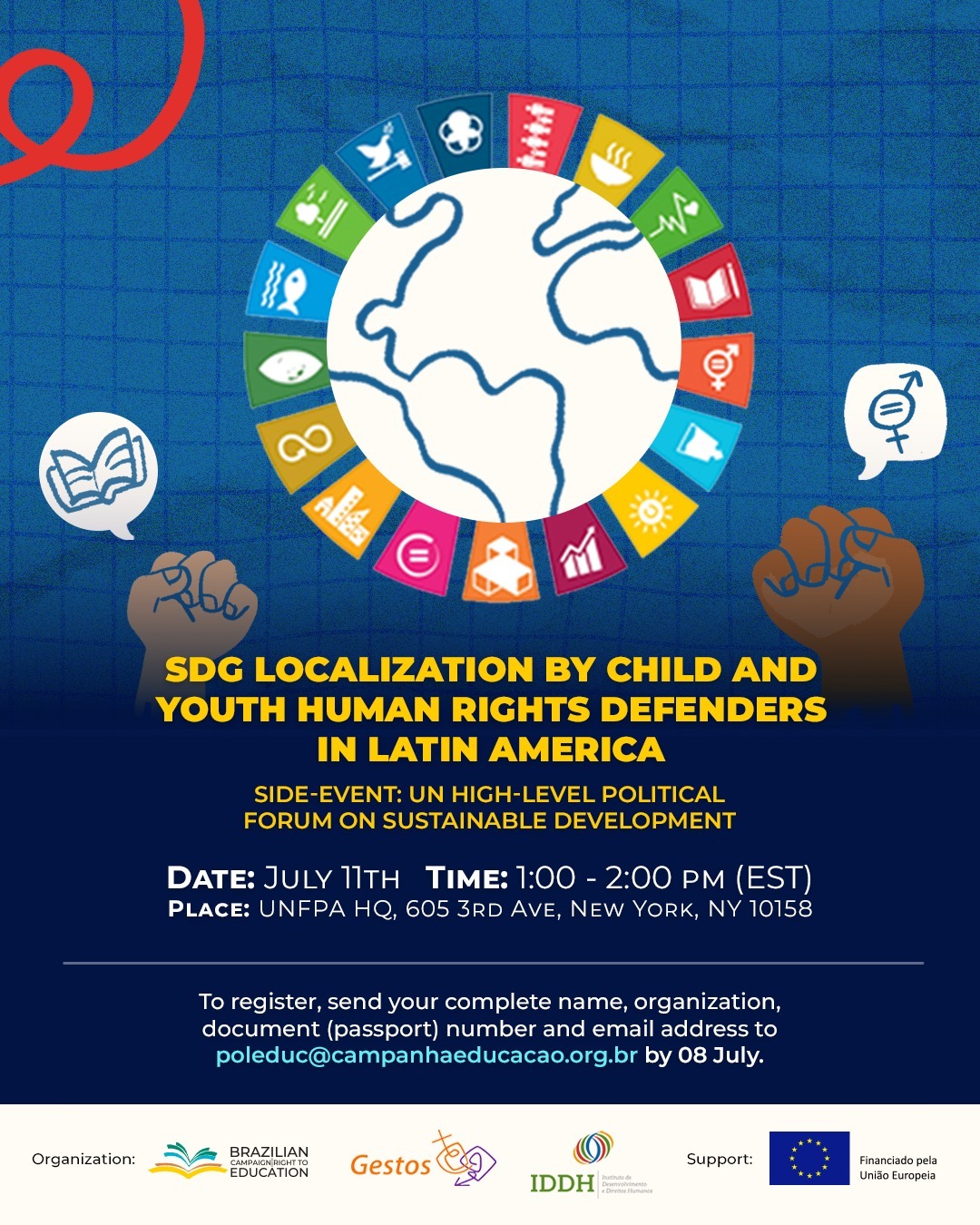 SDG Localization by child and youth human rights defenders in LAC
Andressa Pellanda
General Coordinator
Brazilian Campaign for the Right to Education
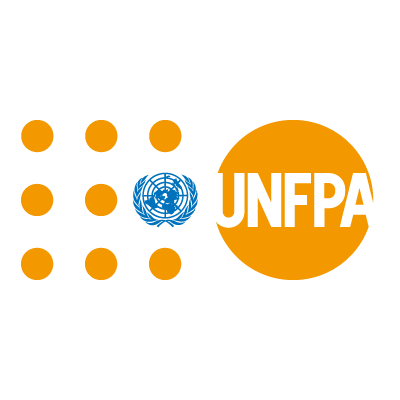 Objective
Highlight the role of child and youth human rights defenders as key actors in achieving the 2030 Agenda, emphasizing the importance of multilevel governance arrangements and the involvement of local governments in localizing and achieving the SDGs.
Program
Welcome remarks: Elizeu Chaves Jr., Executive Coordinator of ICPD30 Secretariat and  UNFPA Senior Advisor
Introduction to the SDG localization and the Brazilian Spotlight report as a tool for HRD: Alessandra Nilo, Editor of the Spotlight Report and co-founder of Gestos.
Human Rights Education for Child and Youth leadership: Fernanda Lapa, Executive Director – IDDH
Child and Youth HRD advocating for the SDGs from their territories: 
Brazil: Andressa Pellanda, General Coordinator, Brazilian Campaign for the Right to Education
Argentina: Marcela Browne, Education Coordinator of the SES Foundation, Secretary of CADE, member of the CLADE Steering Committee and Coordinator of the Participation Mechanism of Civil Society of Latin America and the Caribbean for Sustainable Development
Honduras: Israel Coelho Quirino, CLADE Project Assistant
Children and Youth from 3 countries share their perspectives on audiovisual platforms.
Mediation: Andressa Pellanda
Elizeu Chaves Jr.,Executive Coordinator of ICPD30 Secretariat and  UNFPA Senior Advisor
Alessandra Nilo, Editor of the Spotlight Report and co-founder of Gestos
Fernanda Lapa, Executive Director of Institute for Development and Human Rights
Institute for Development and Human Rights
Institute for Development and Human Rights (Instituto de Desenvolvimento e Direitos Humanos—IDDH) promotes Human Rights Education (HRE) is a long-term process that promotes tolerance and respect for the dignity of all people and provides means and methods to ensure respect in all societies (A/RES/59/113)
Institute for Development and Human Rights
Interdependence between HRE and the 2030 Agenda and the importance of the role of children and youth human rights defenders:
5th phase of the World Programme for Human Rights Education (2025-2029)
SDG 4.7
Political Declaration of the 2023 SDG Summit
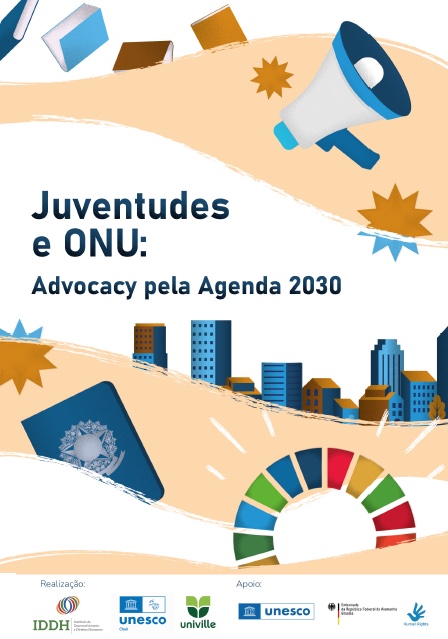 IDDH's Way of Educating
Training: More than 650 youth HRD trained
Articulation and Advocacy: Youth division of the IDDH International Advocacy Network (RAI)
How can we align our practices and discourses too?
Thank you!flapa@iddh.org.br
Andressa Pellanda, General Coordinator of Brazilian Campaign for the Right to Education
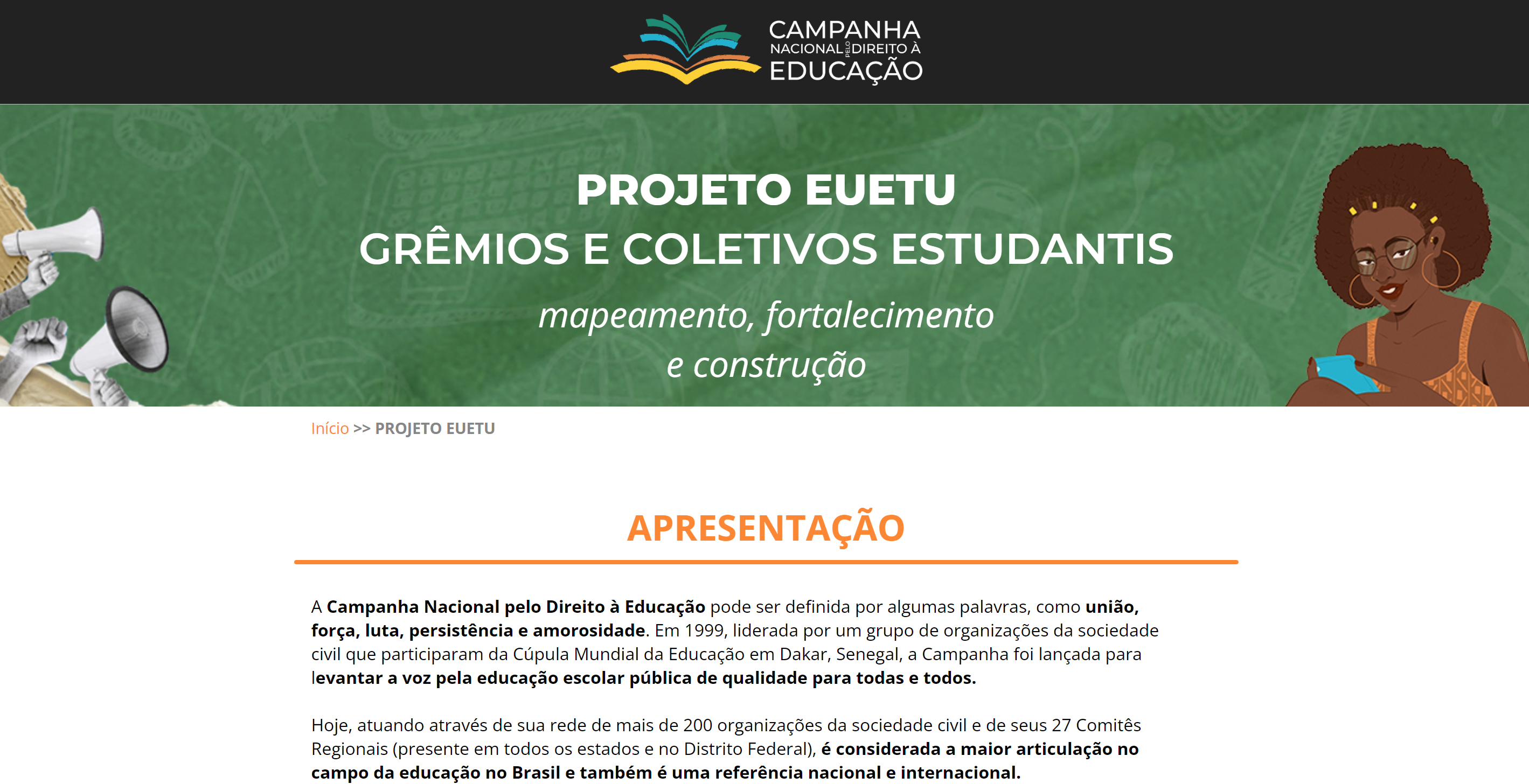 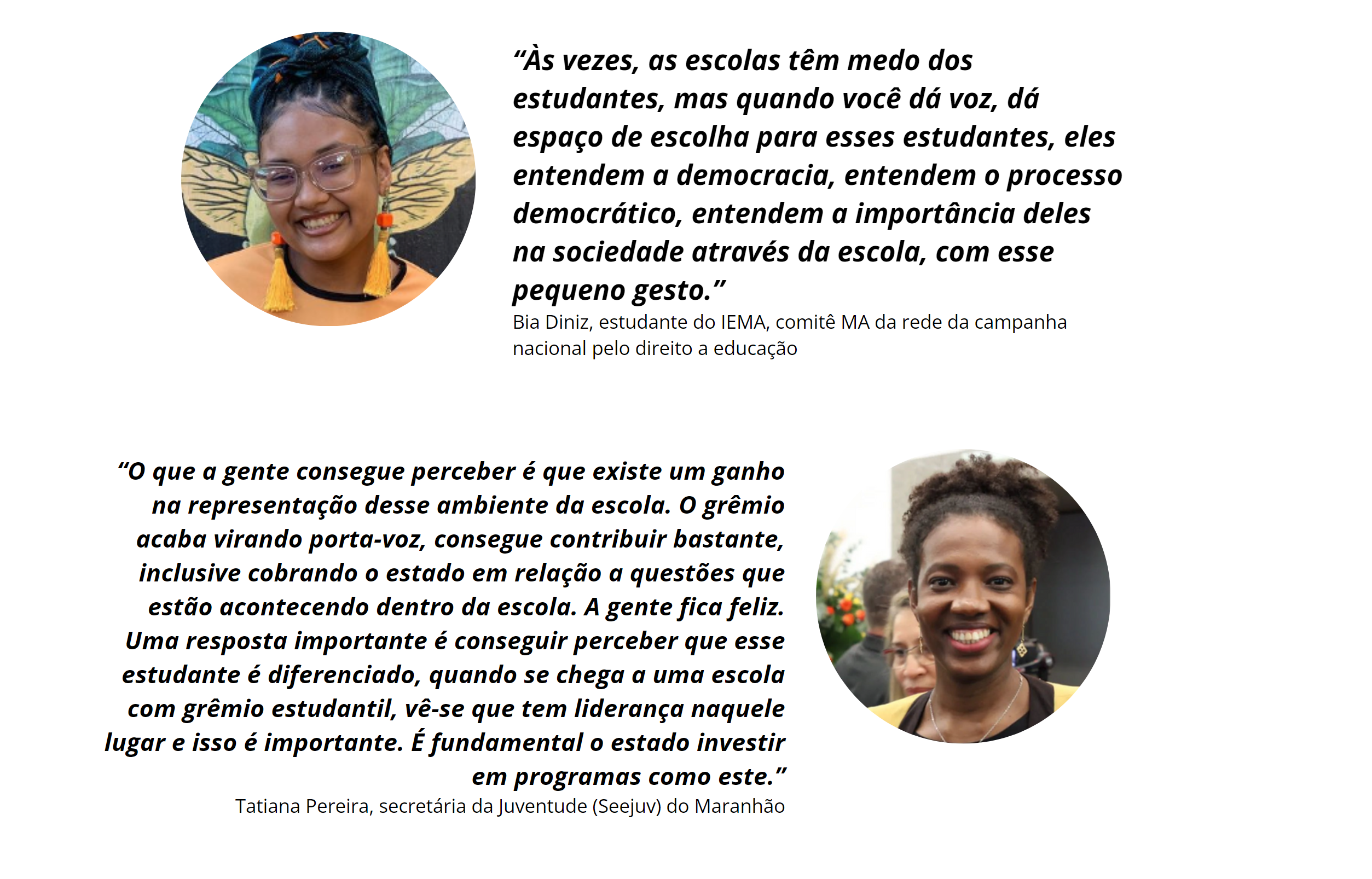 “Sometimes, schools are afraid of students, but when you give a voice, give space for choice to these students, they understand democracy, they understand the democratic process, they understand their importance in society through school, with this small gesture. ”
“What we can see is that there is a gain in the representation of this school environment. The group ends up becoming a spokesperson, managing to contribute a lot, including charging the state in relation to issues that are happening within the school. We are happy. An important answer is to be able to understand that this student is different. When you arrive at a school with a student union, you see that there is leadership there and that is important. It is essential for the state to invest in programs like this.”
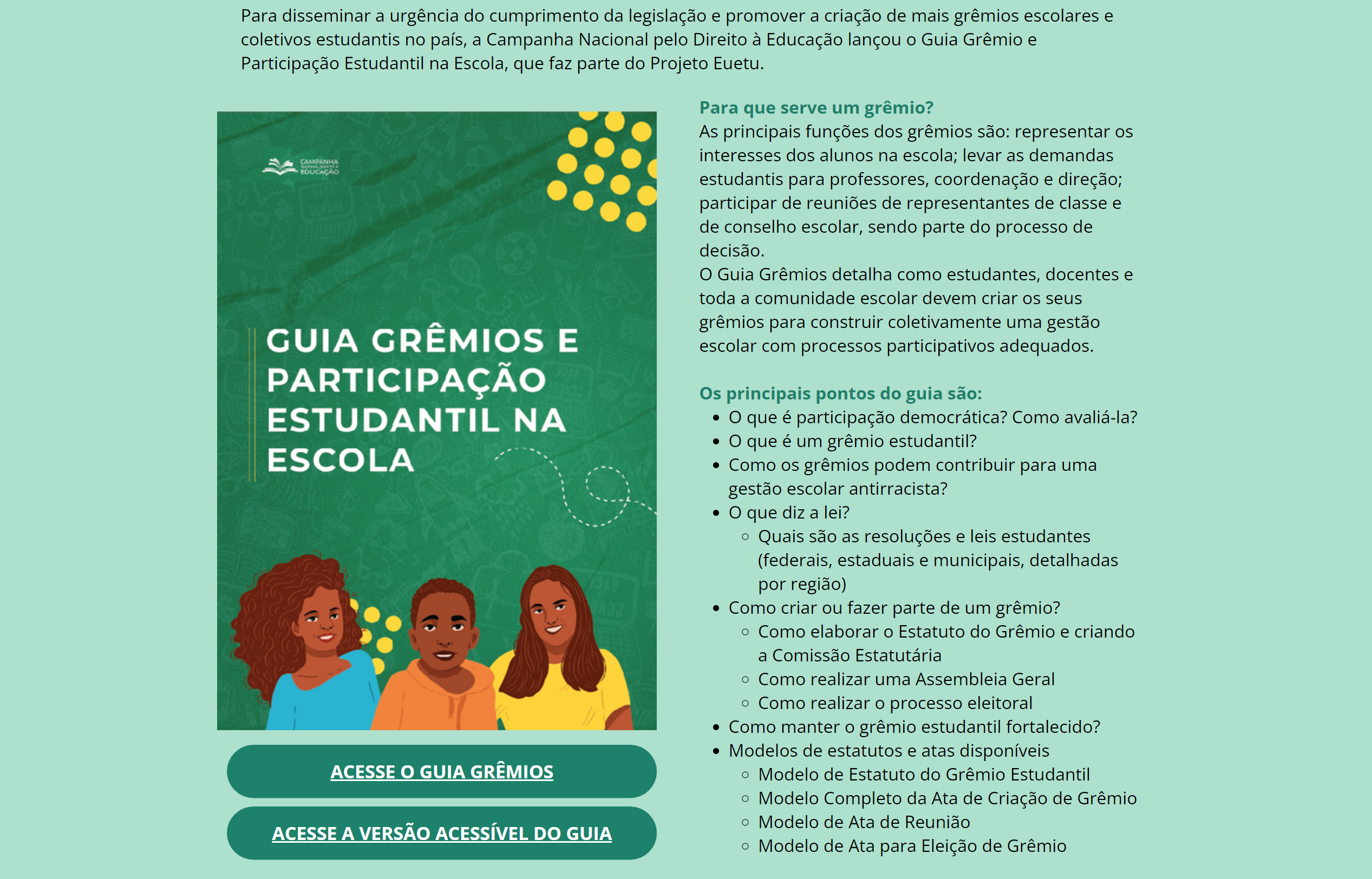 Marcela Browne, Education Coordinator of the SES Foundation, Secretary of CADE, member of the CLADE Steering Committee and Coordinator of the Participation Mechanism of Civil Society of Latin America and the Caribbean for Sustainable Development
Israel Coelho Quirino, Latin American Campaign for the Right to Education Project Assistant
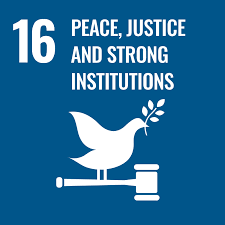 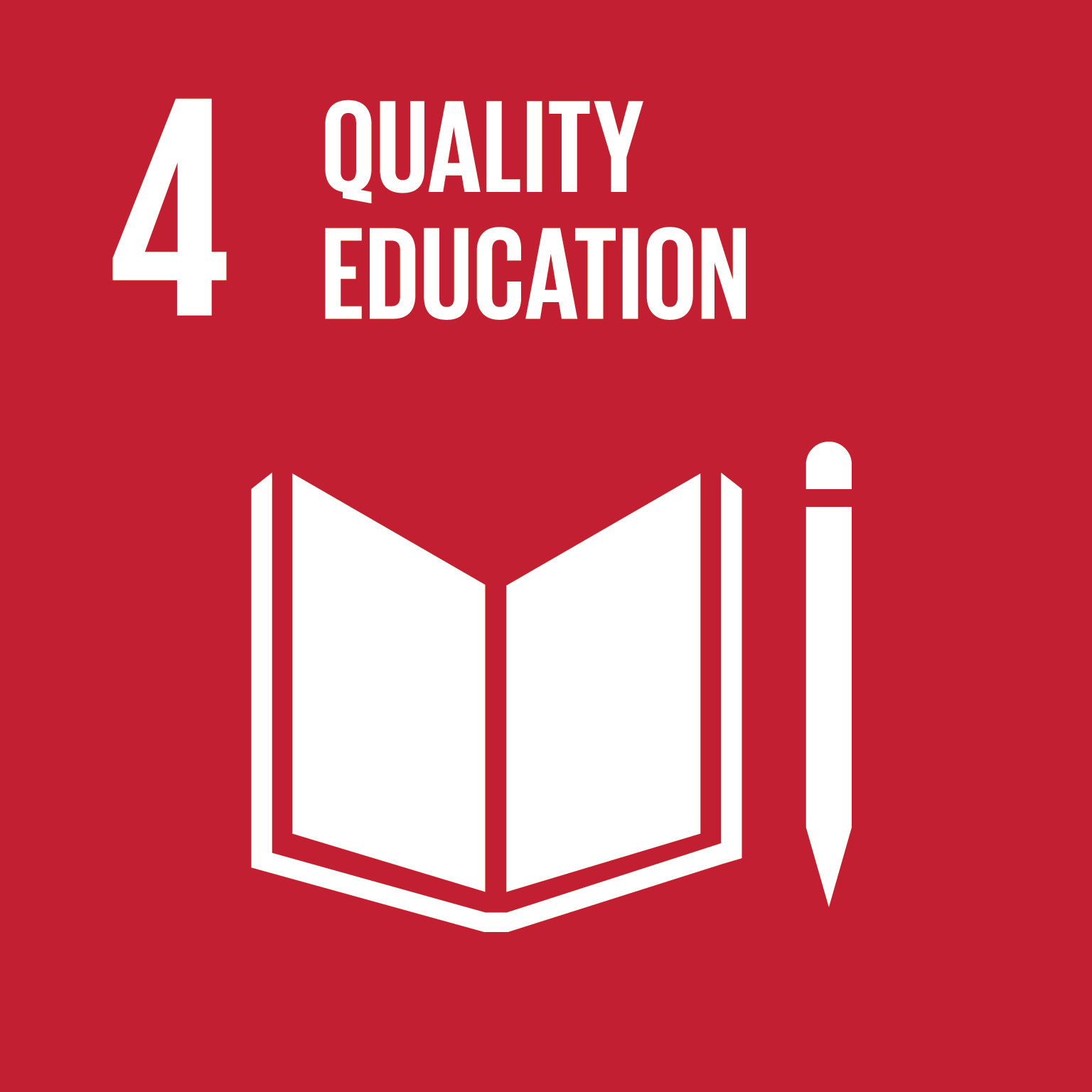 Youth human rights defenders from the regional to the local level
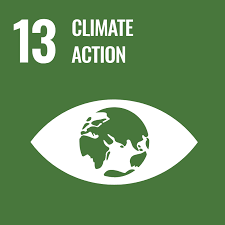 SDG Localization by Child and Youth Human Rights Defenders in Latin America
Campaña Latinoamericana por el Derecho a la Educación – CLADE
HIGH-LEVEL POLITICAL FORUM 2024
Israel Coelho Quirino
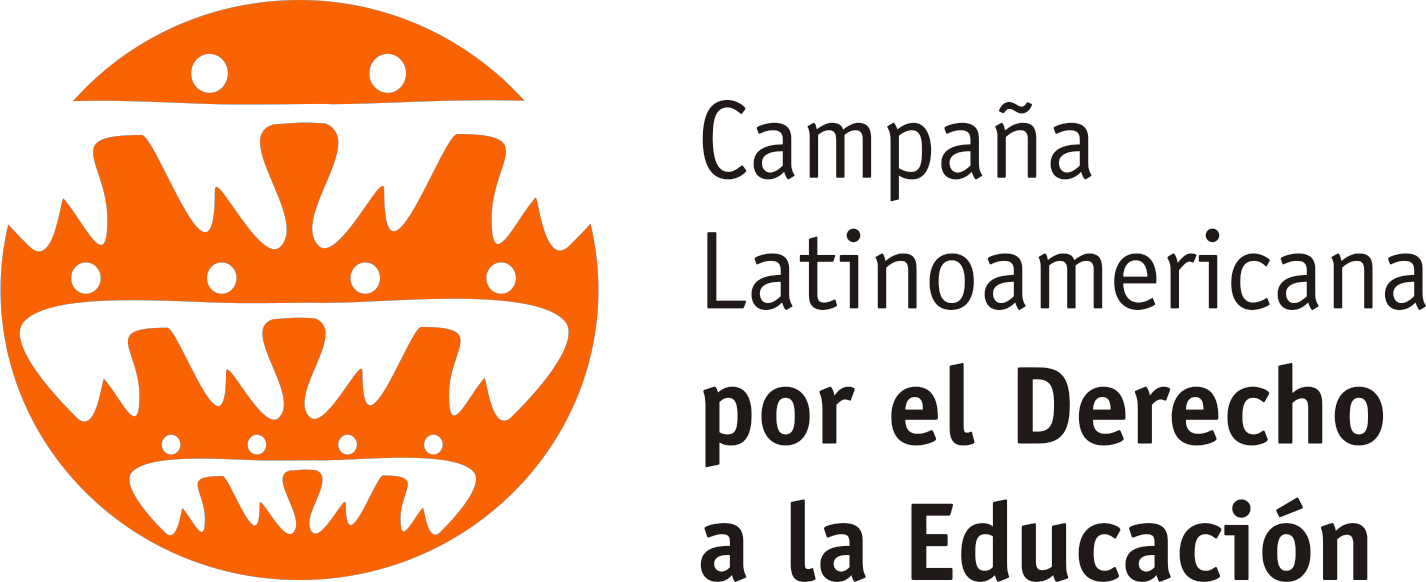 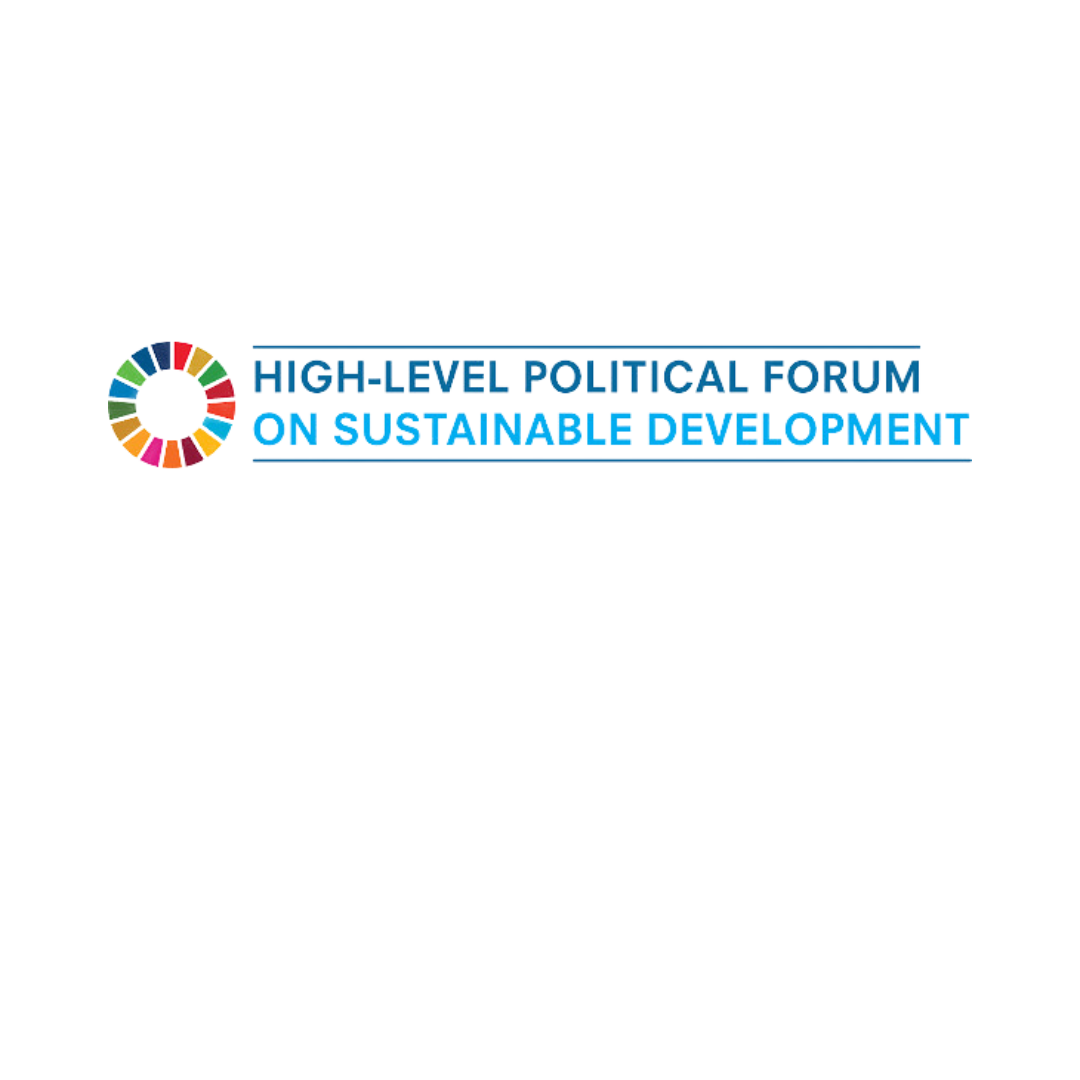 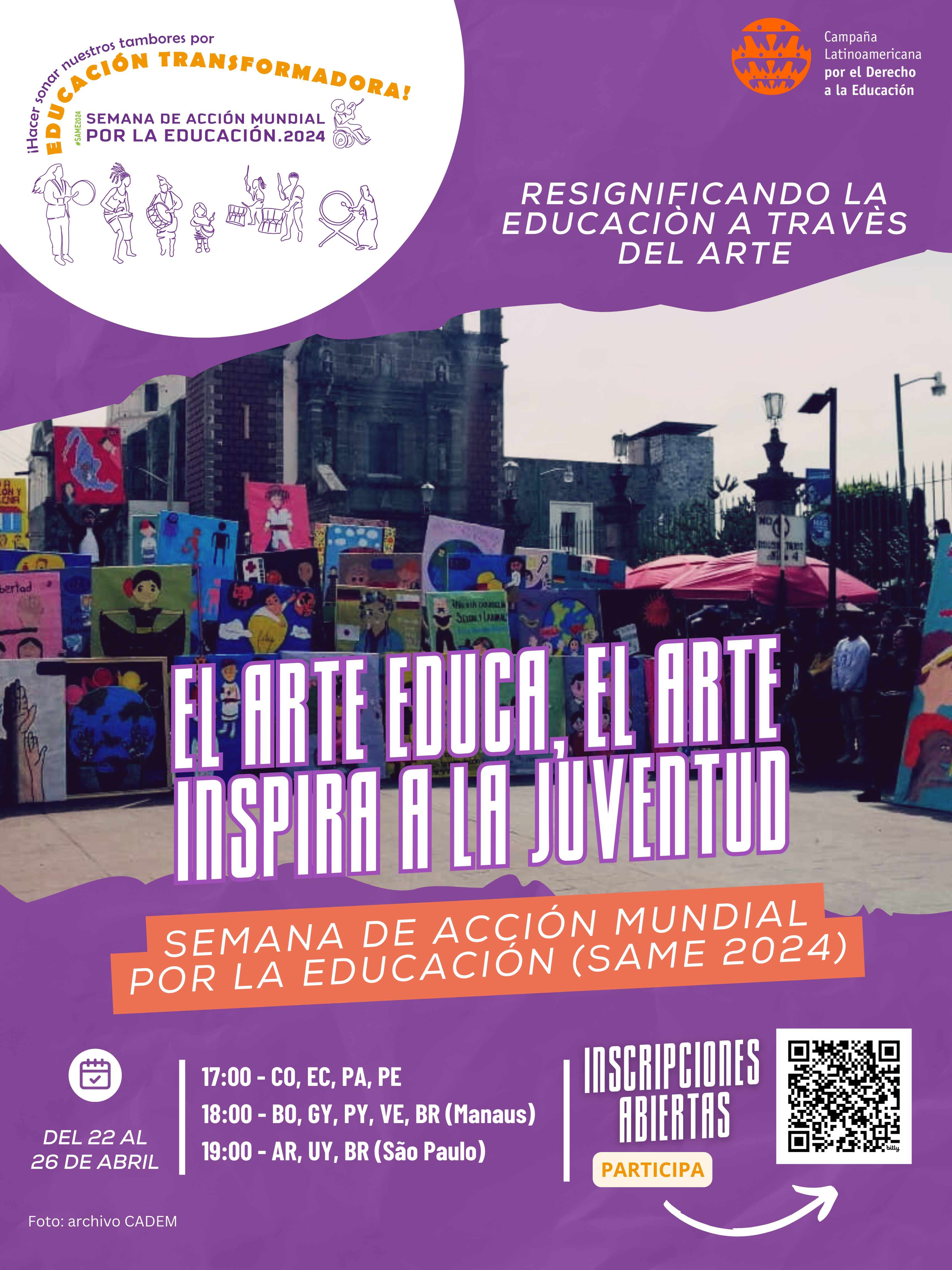 At regional level
Open spaces to talk, express and exchange

On cross-cutting themes

Using attractive, but not limiting strategies
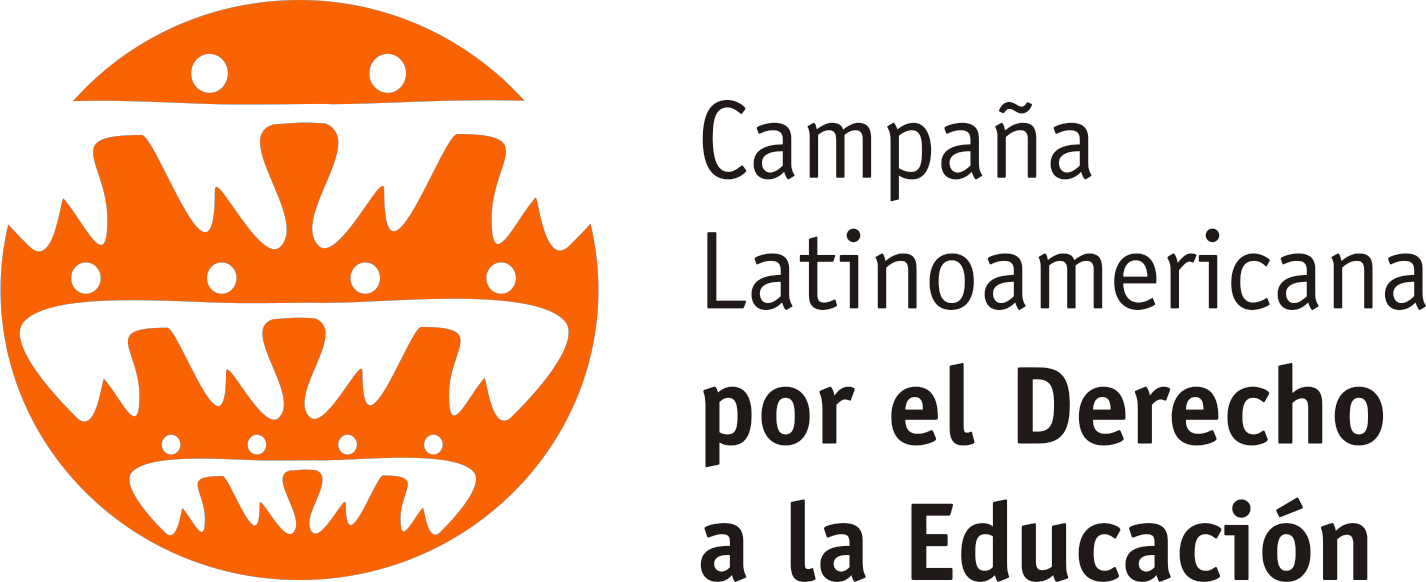 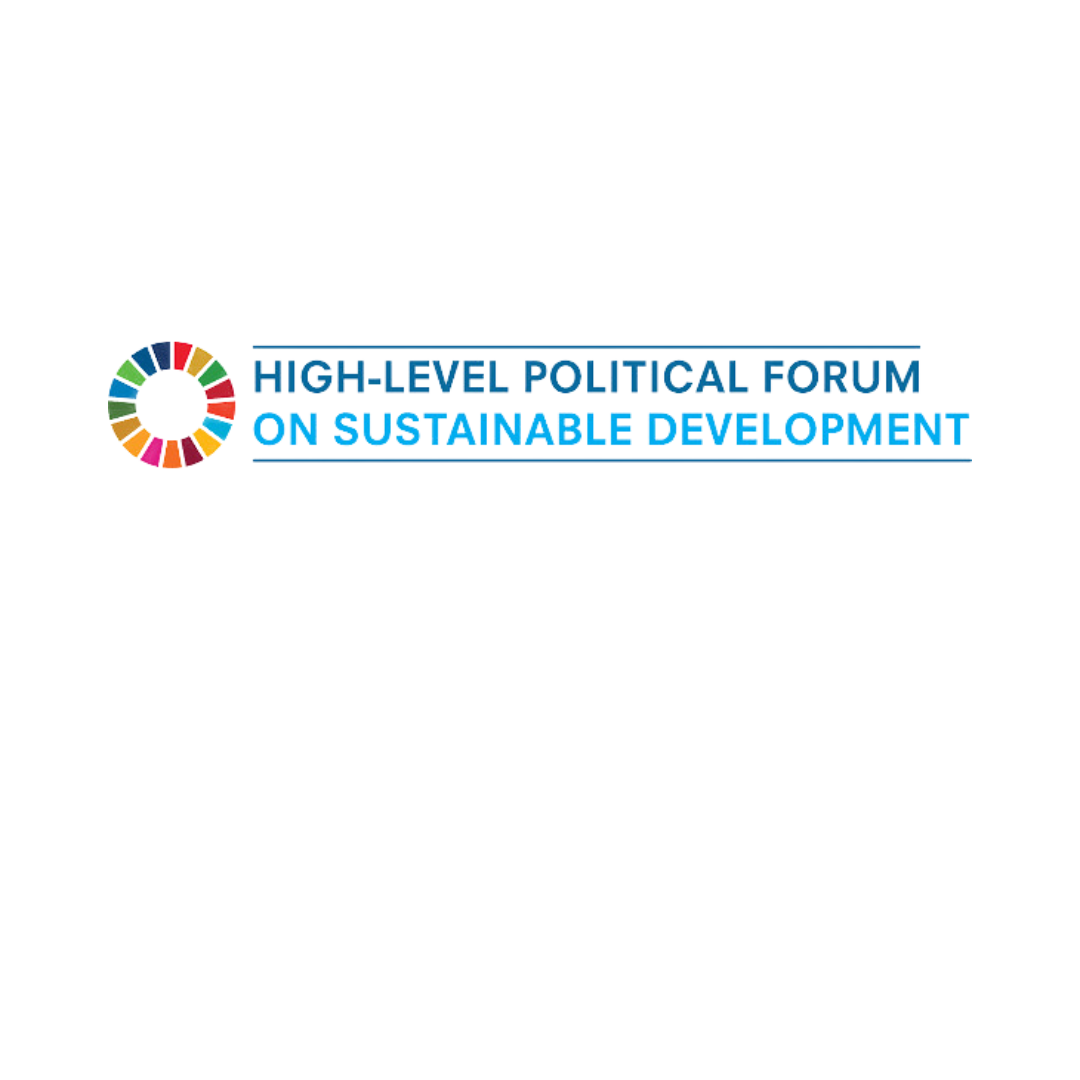 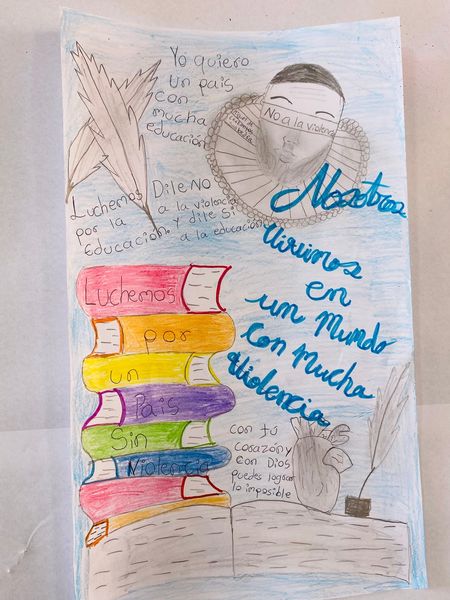 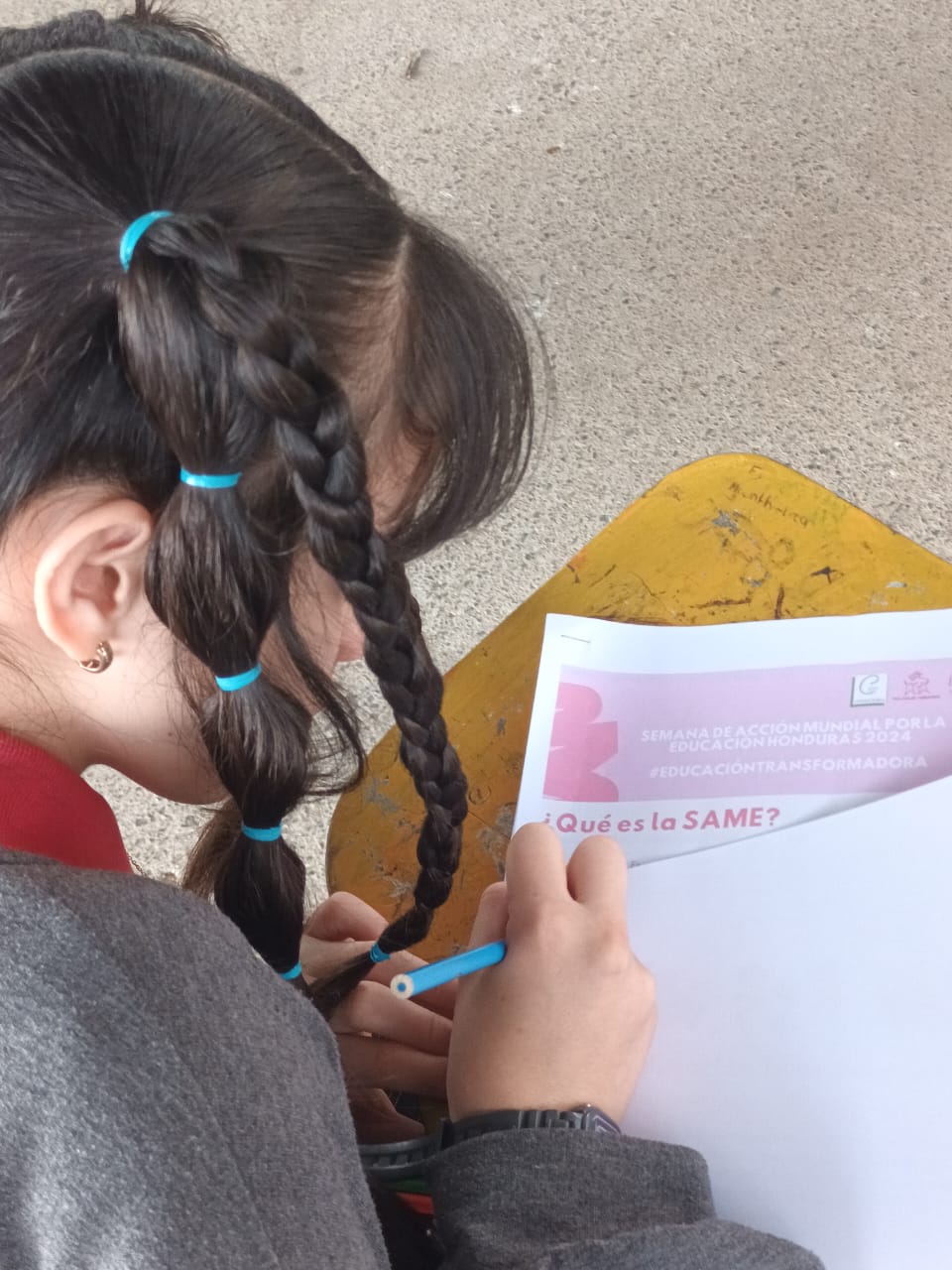 Going local in Honduras
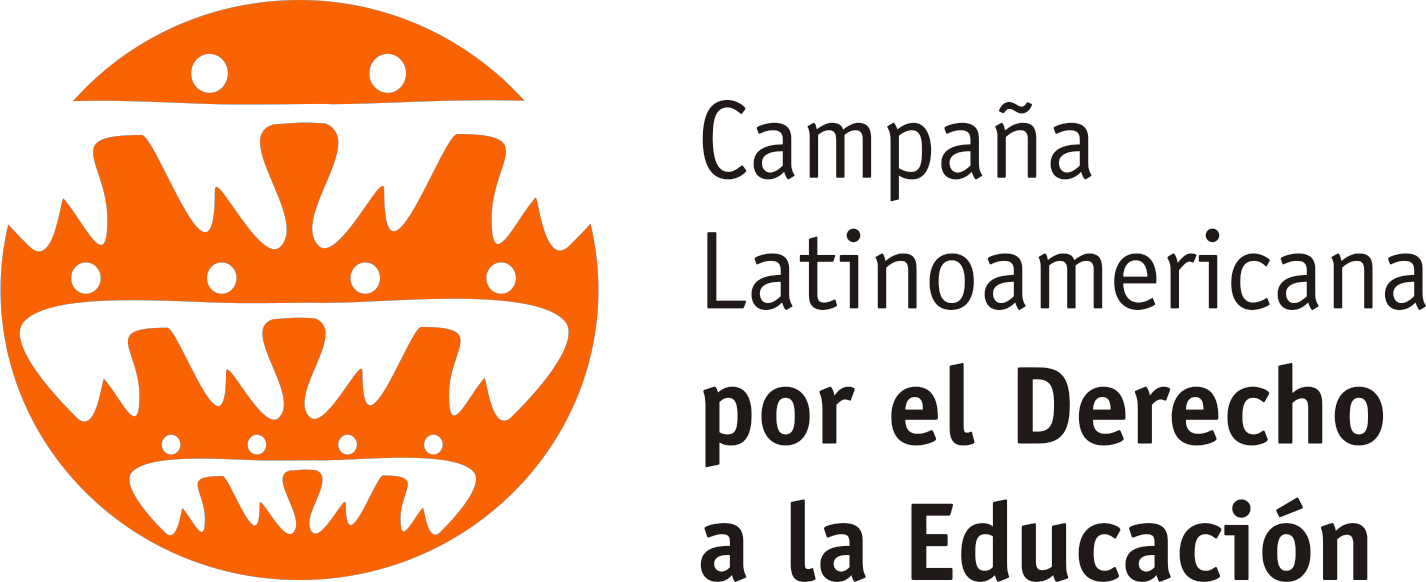 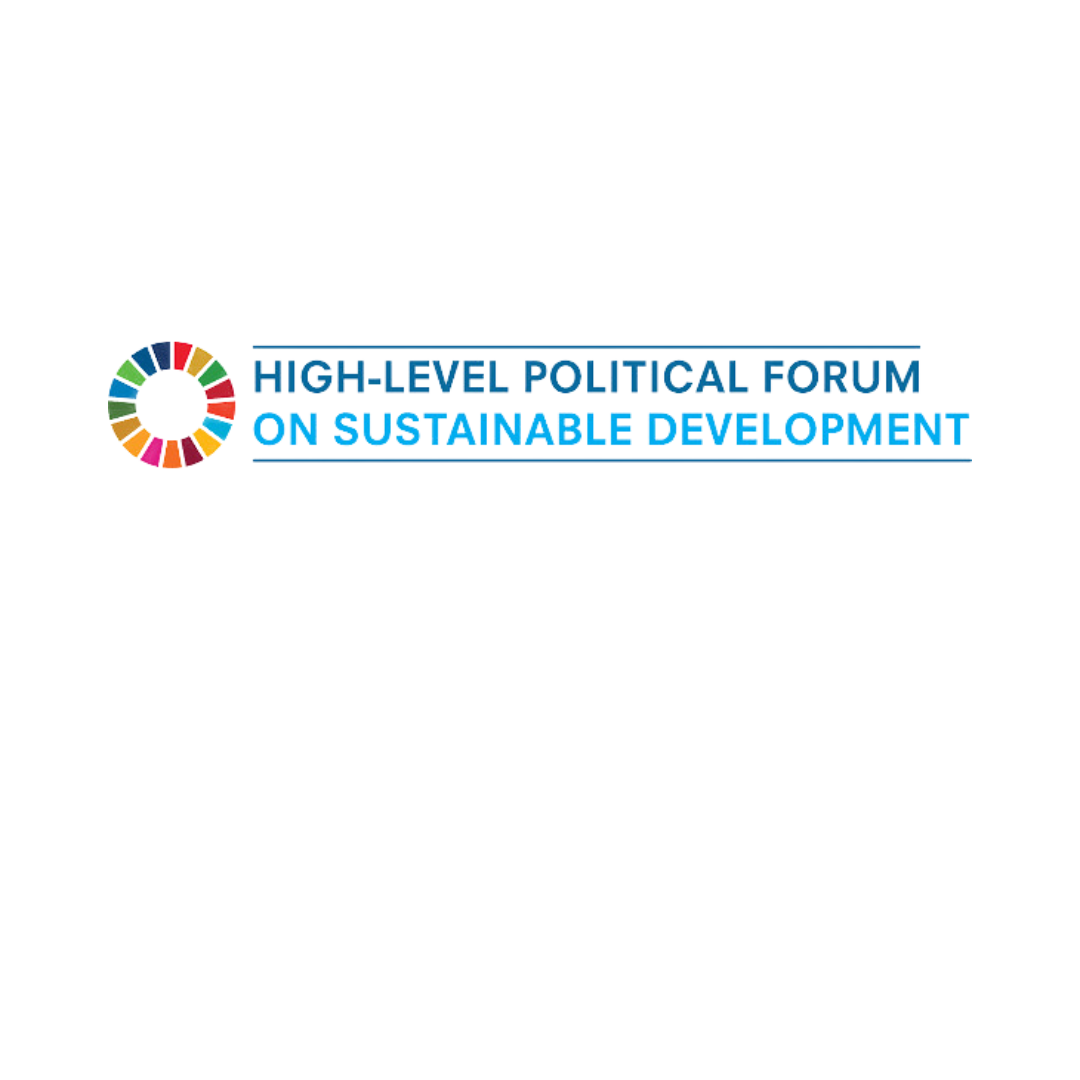 Lessons learned
Intergenerational dialogue

Expression of complex ideas

Concerns on peace, respect, inclusion and diversity

Inputs for change
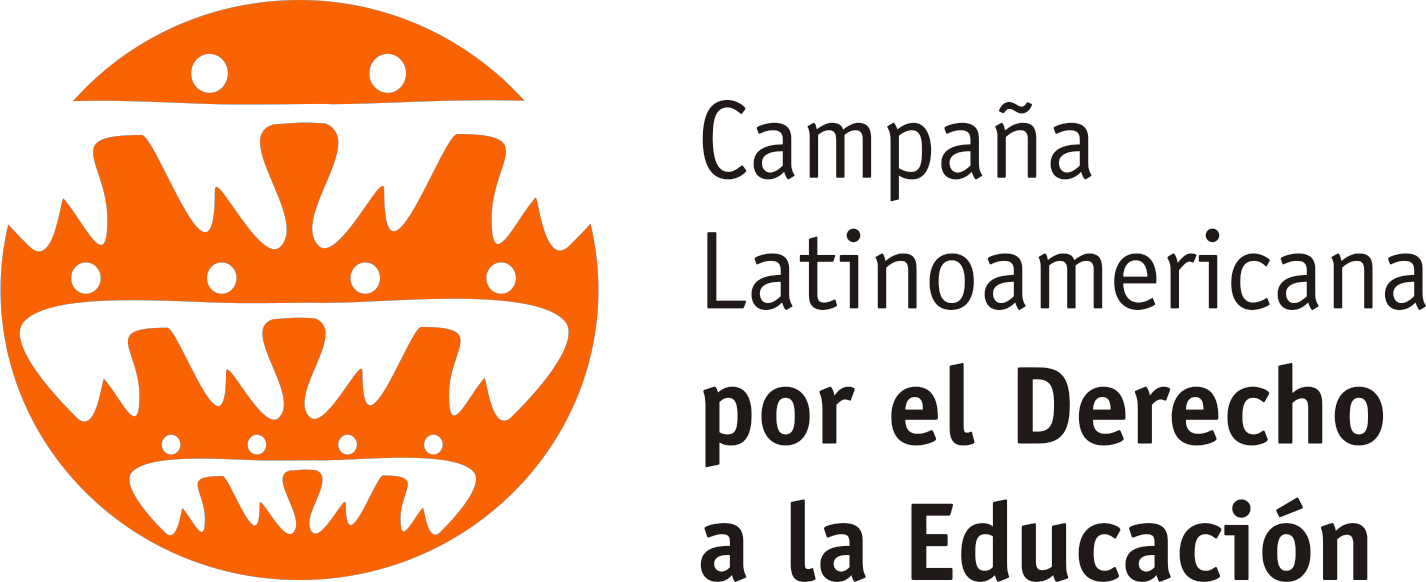 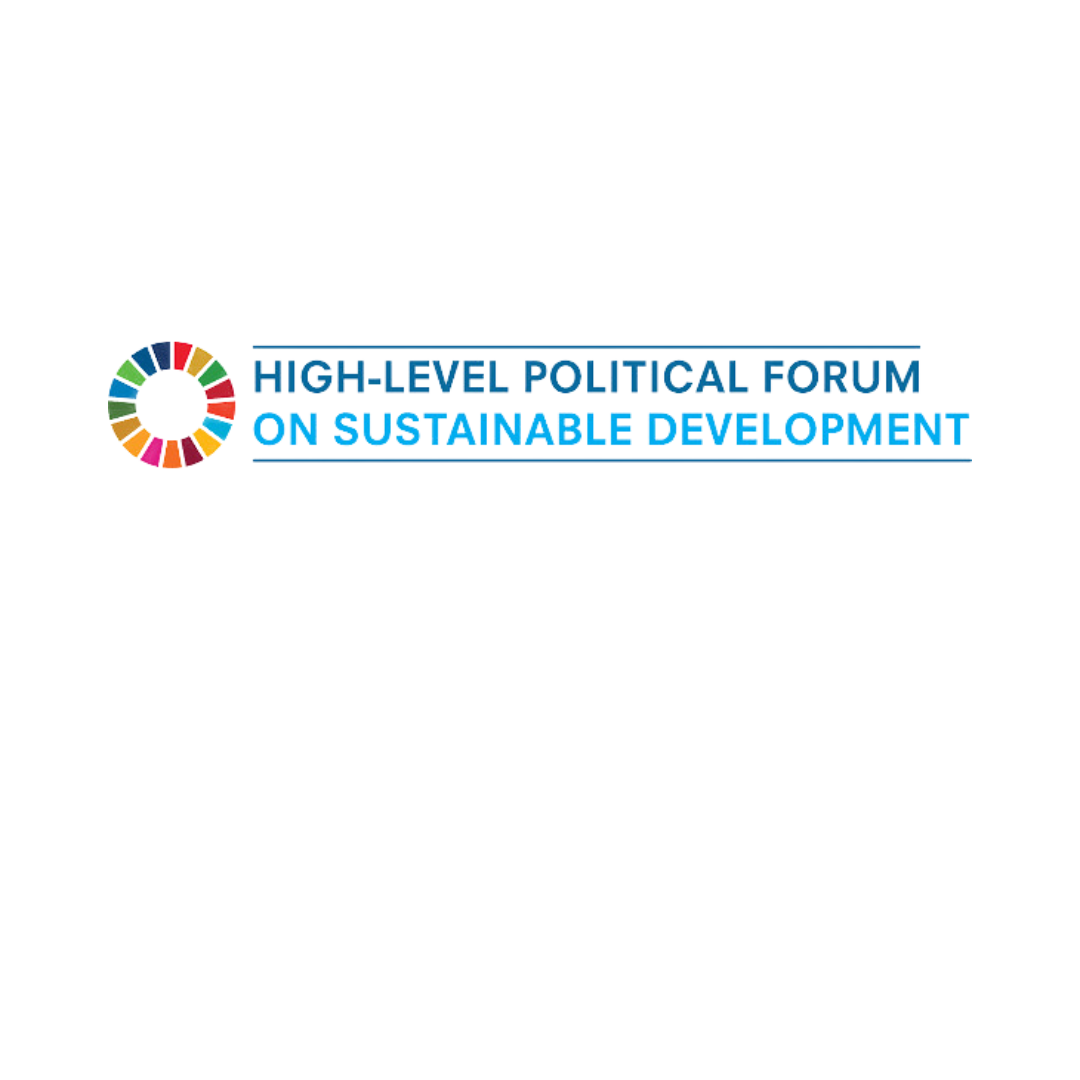 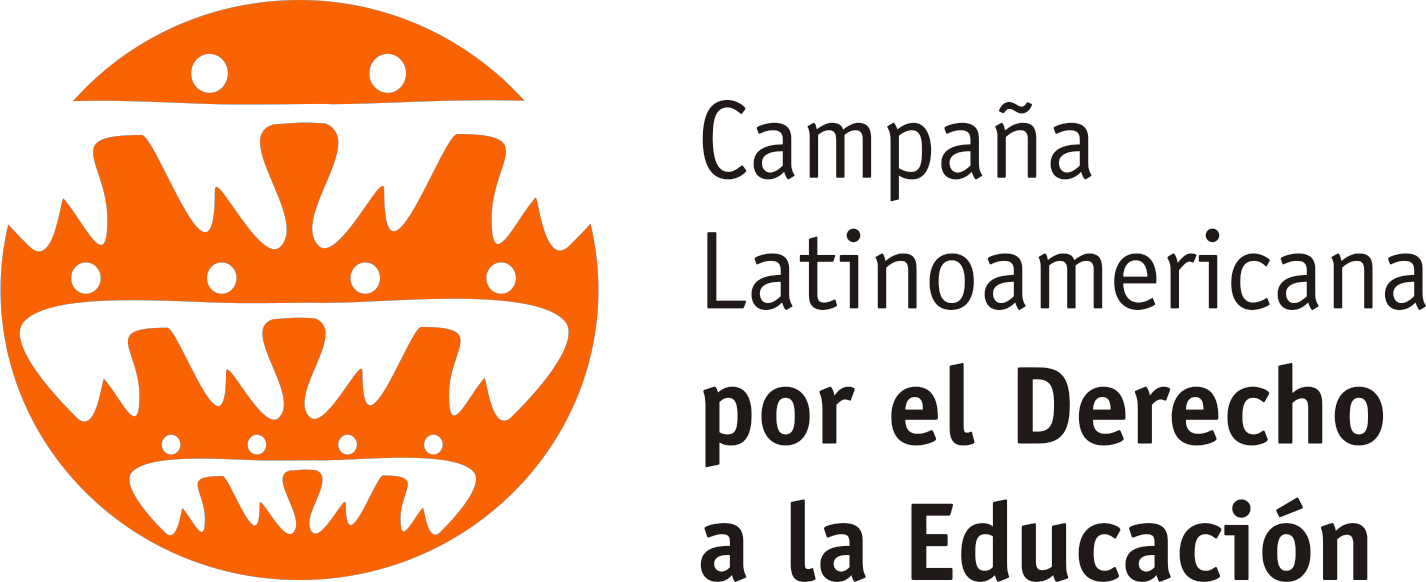 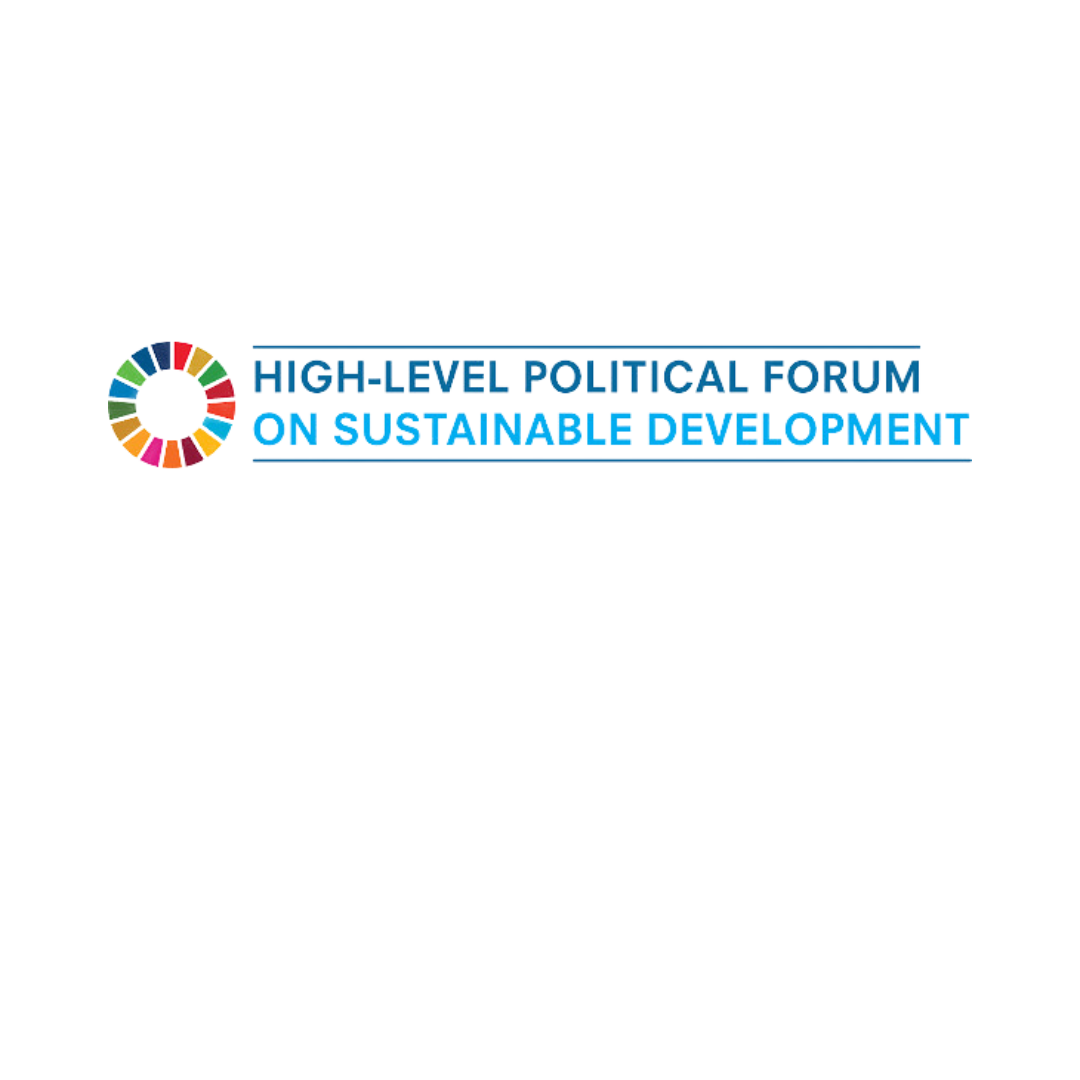 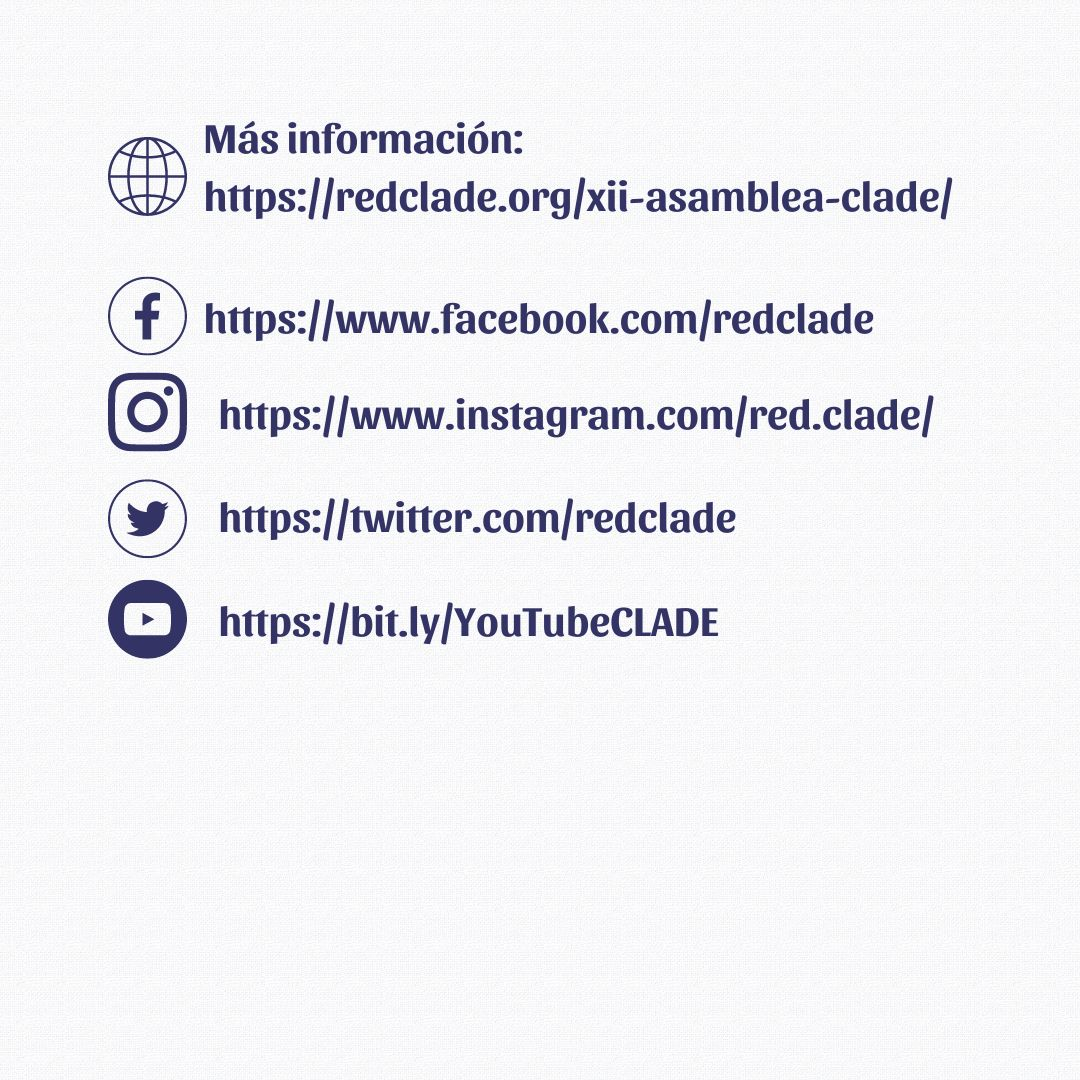 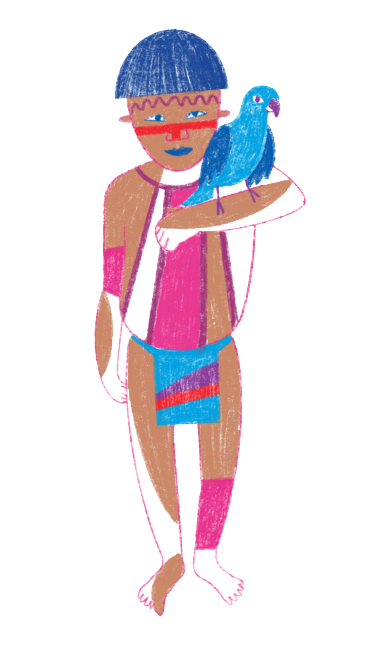 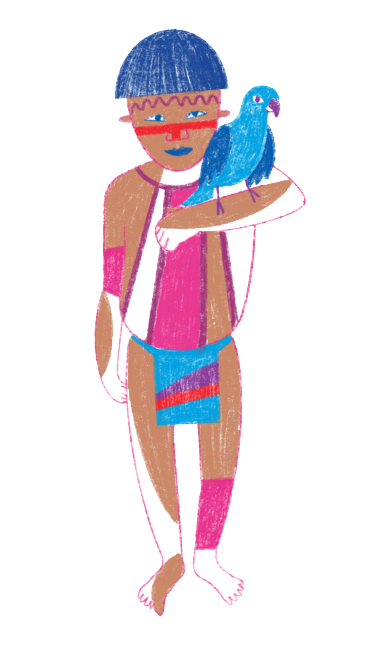 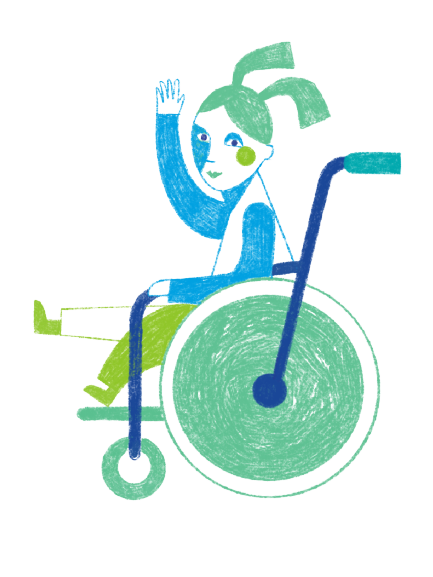 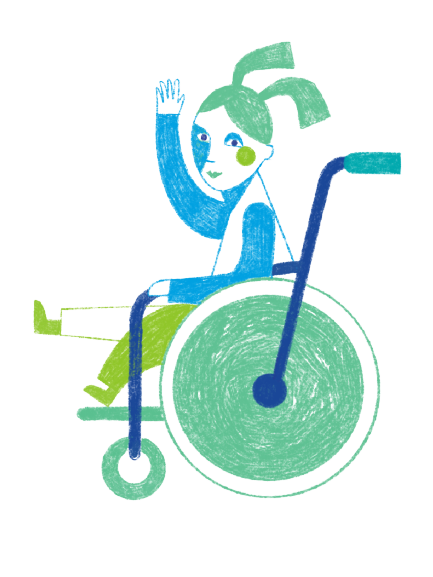 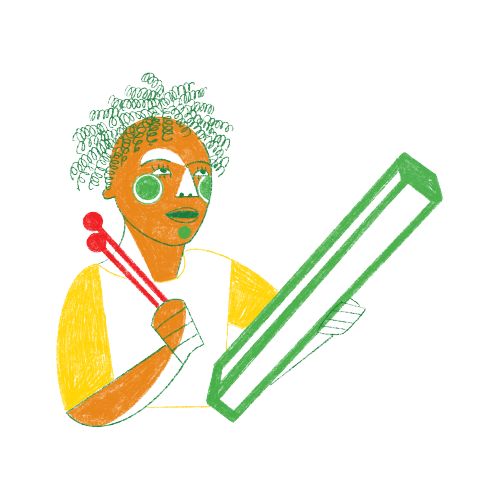 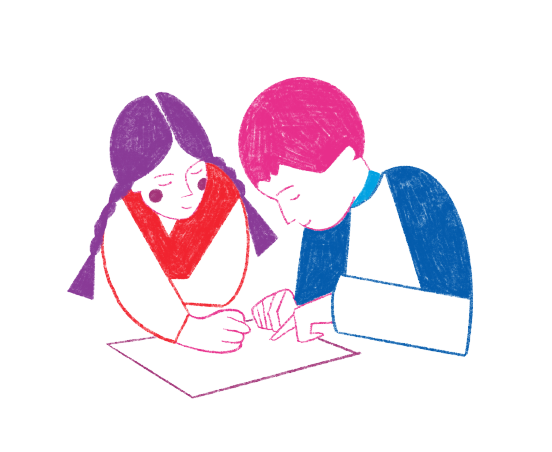 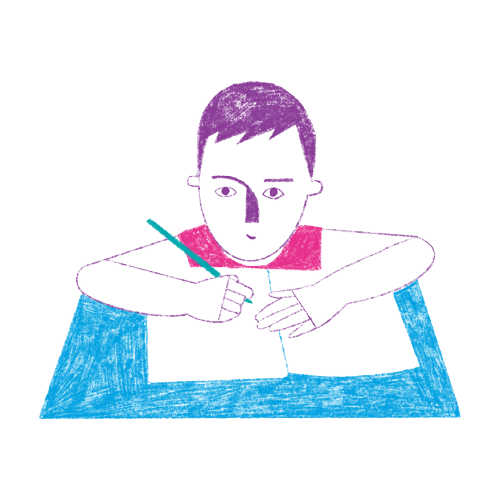 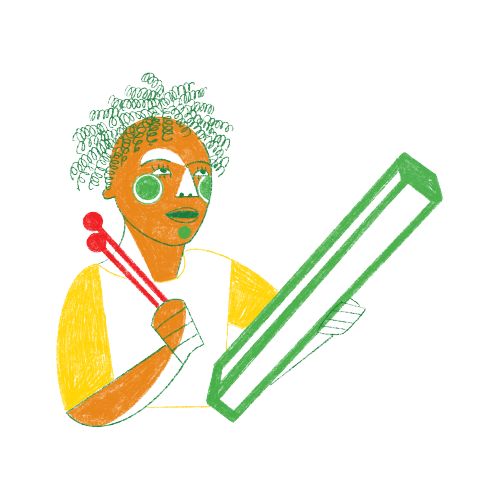 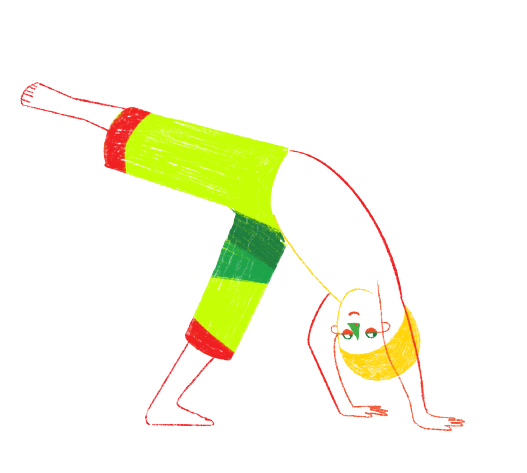 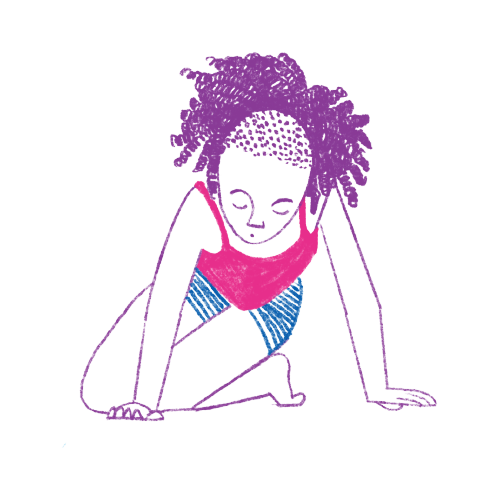 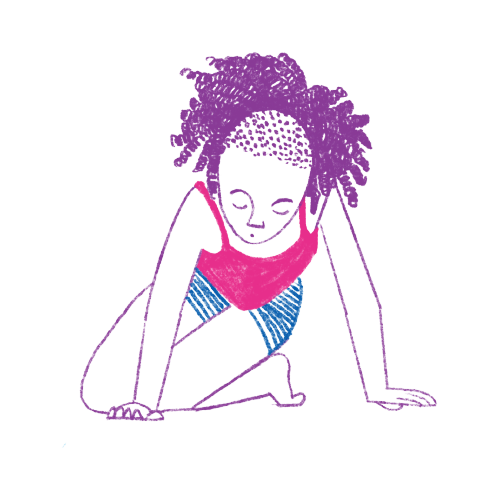 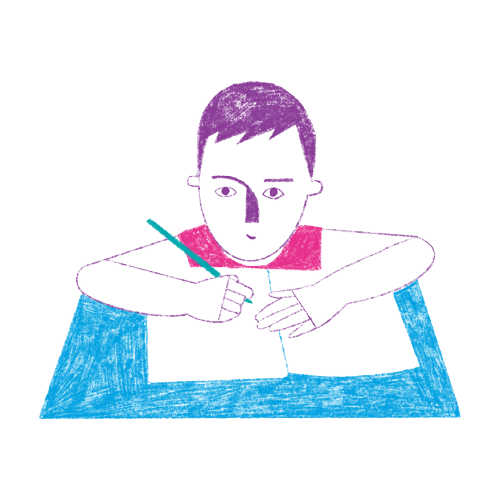 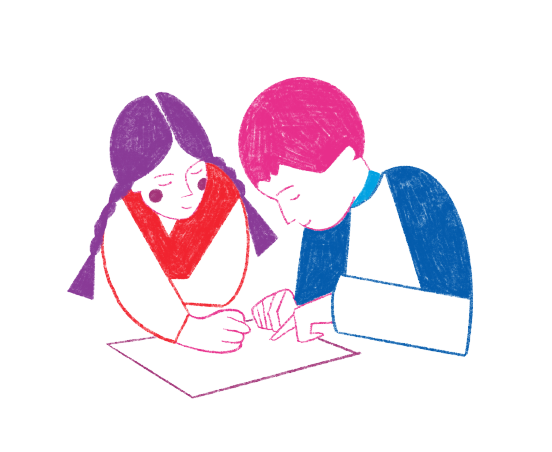 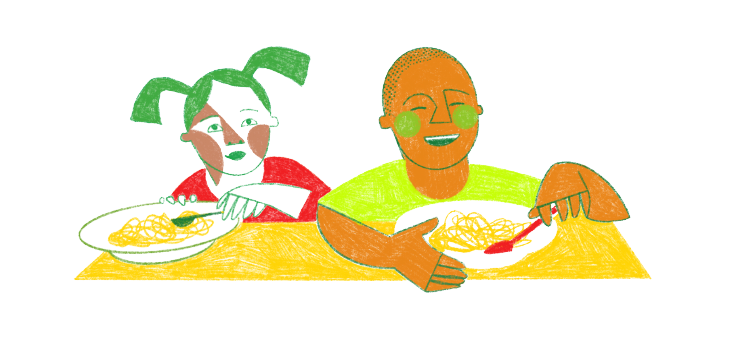 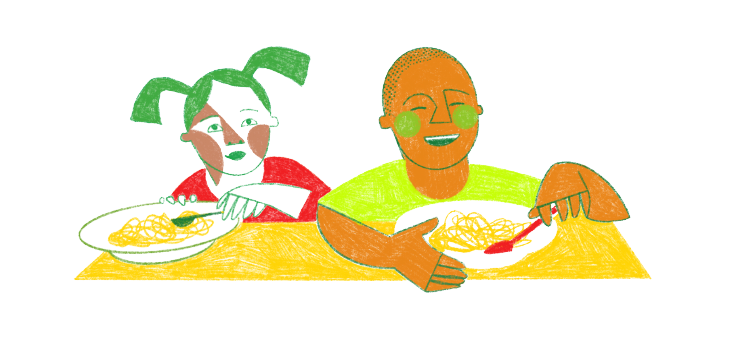 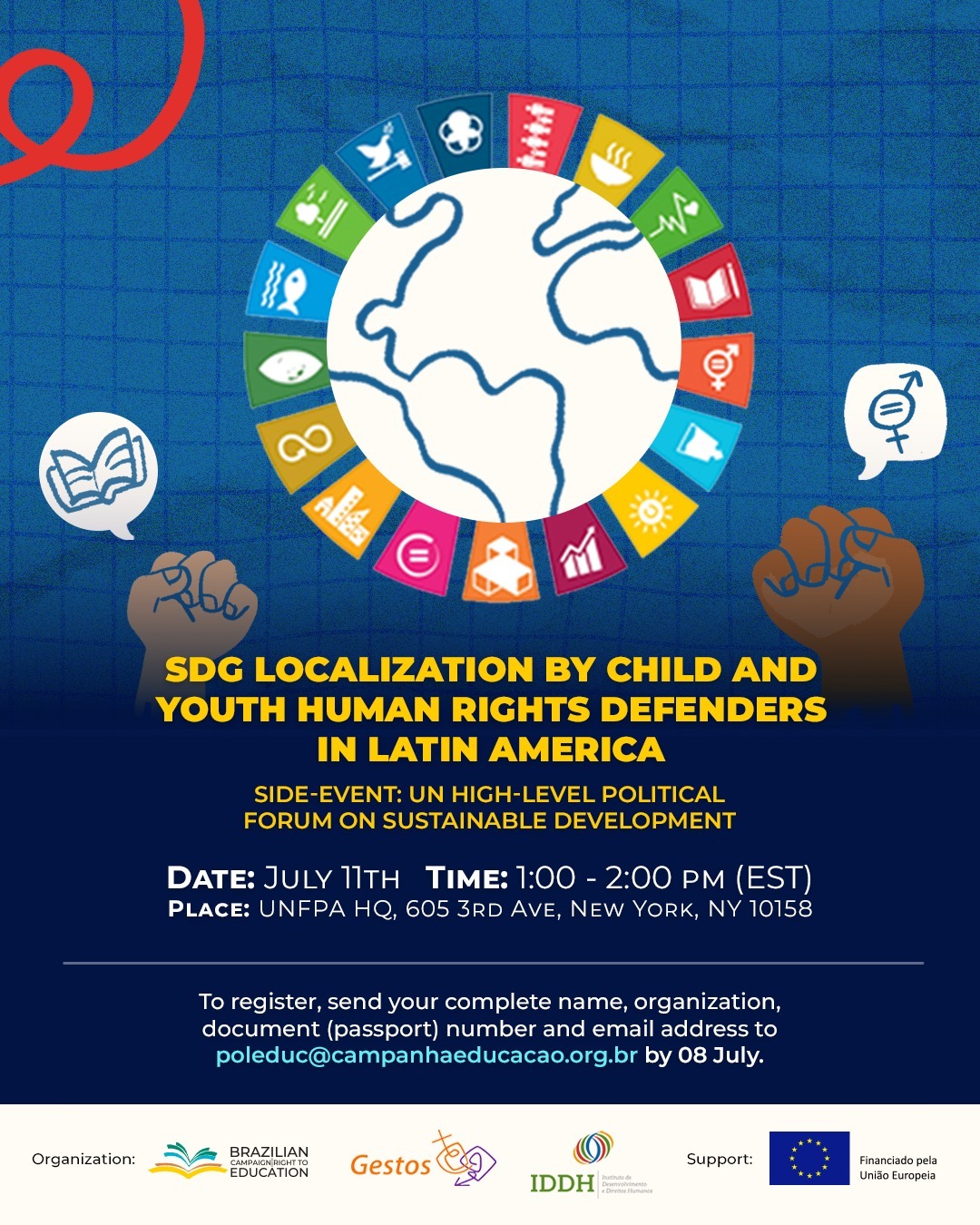 Thank you!
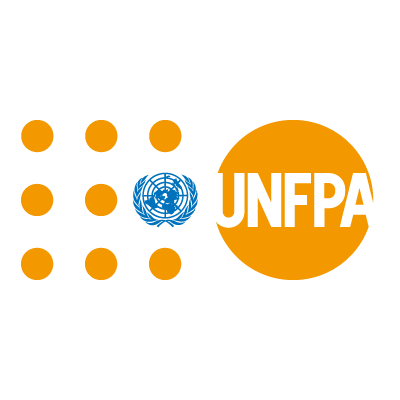